Lets recap on yesterday’s lesson
What is an adverb of manner?
Do you remember?
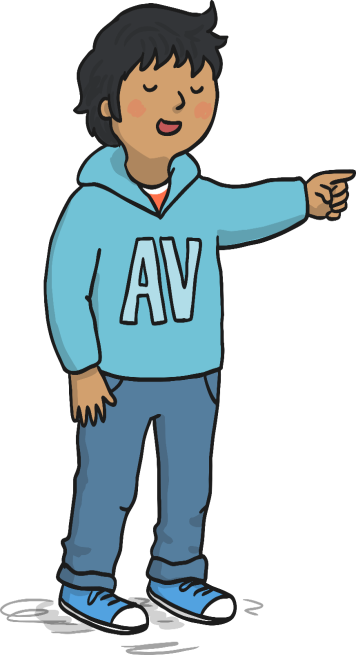 Can you name some examples of adverbs of manner?
Let’s recap
Why are you learning about adverbs?
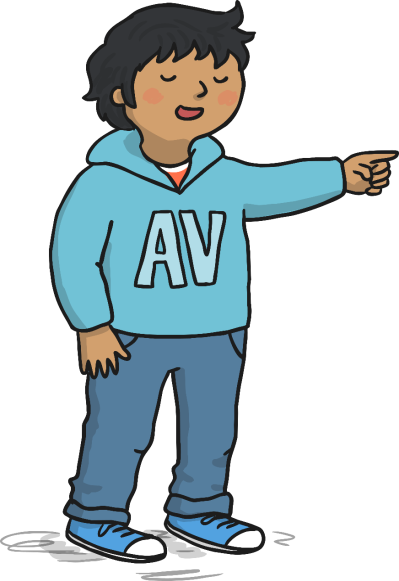 You  need to use adverbs in your sentences to give more information about the characters or the action. This makes your writing more interesting and also telling the reader what the character is doing.
An adverb describes a verb, an adjective or another adverb to answer the questions like how, when, where, how often or how much something is done.
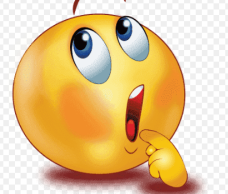 Recap on yesterday’s lesson.
Can you spot the adverb of manner in this sentence?
The boys continually misbehaved badly..
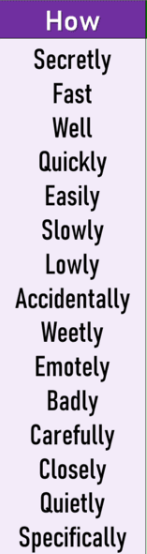 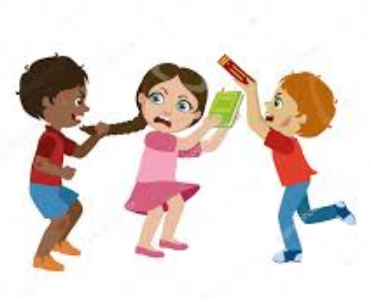 We learnt that adverbs of manner tell us how something was done.
The adverb ‘badly’ in the above sentence tells us how the boys behaved.
WALT
To know and identify adverbs of time.
WILF
I can explain what is an adverb of time.
I know and can identify different types of adverbs of time.
I can use an adverb of time to answer the question ‘when?’ in a sentence.
Today we are going to learn and work on adverbs of time.
The adverbs of Time answer the question “when?”. 
They tells us when an action happens besides (how long) or (how often).
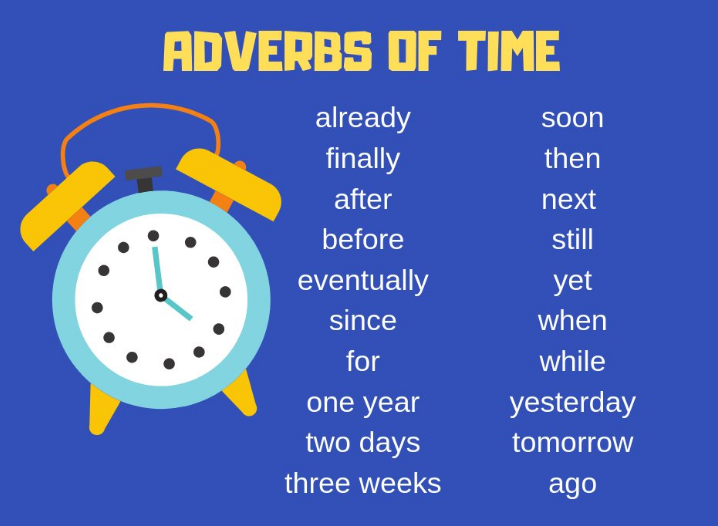 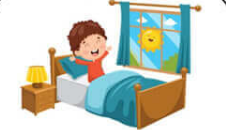 These are some of the examples of the adverbs of  time.
Word bank
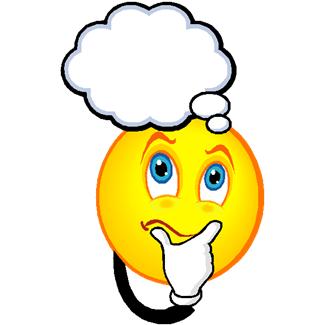 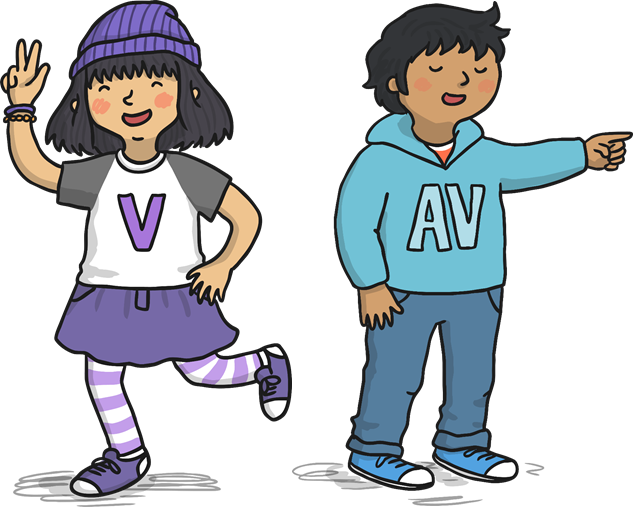 We know that an adverb  of time describe whenan action is happening.
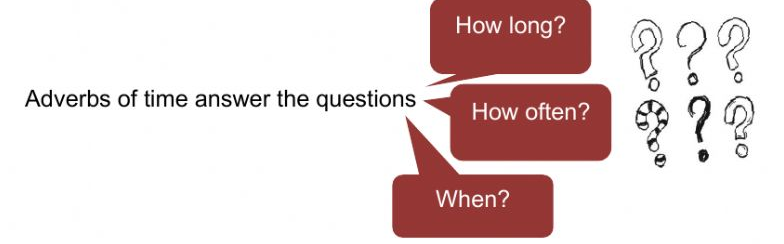 Some adverbs of time describe the order of time- When the event happened.
Some adverbs of time describe the frequency of  the event – how often something happened.
Some adverbs of time describe the schedule- how long.
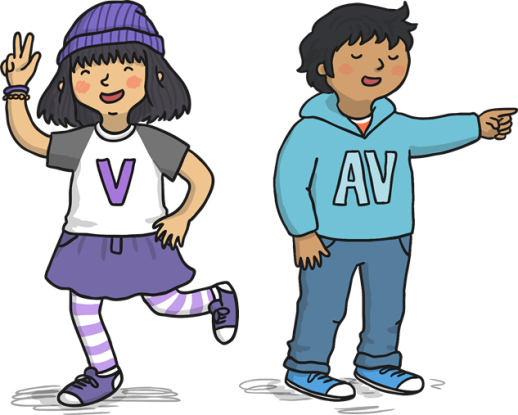 We know that an adverb  of time describe whenan action is happening.
Let’s look at some words.
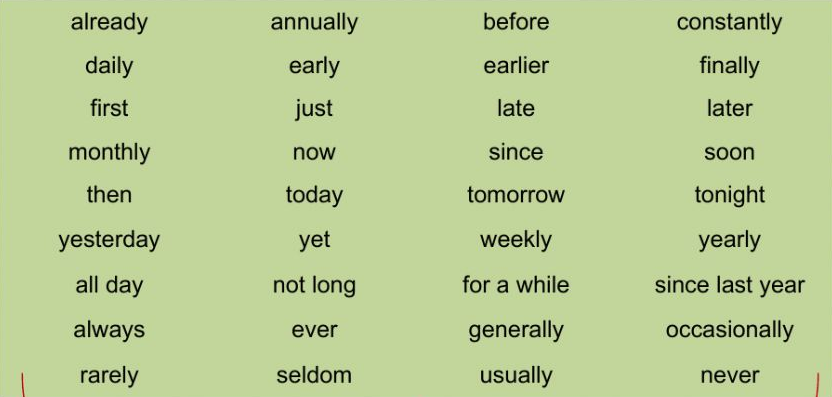 Word bank
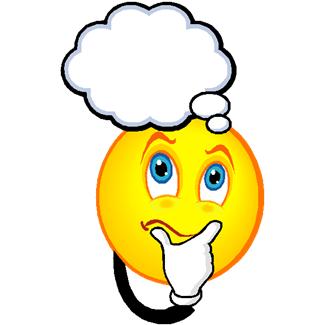 Let’s look at some sentences.
Yesterday, Samuel answered all the questions correctly.
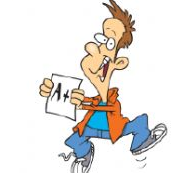 ‘Yesterday’  tells us the point in time ‘when’ the character answered the questions.
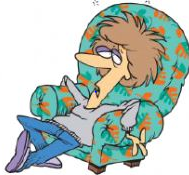 Andrew had been working very hard this week and his exhausted.
‘This week’  tells us how long Andrew has been working for and it explains to the reader why the character is tired.
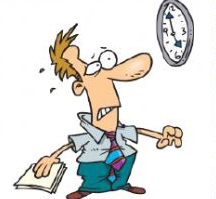 Mr. Harrison hardly ever arrives on time to his appointments.
‘Hardly ever’  tells us how often Mr. Harrison makes it to his appointments.
Activity: Adverb of time
Look at the pictures and write a sentence in your book using an adverb of time.
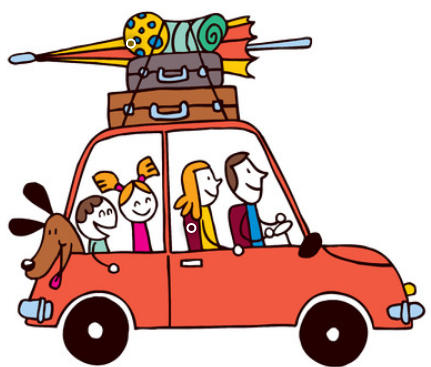 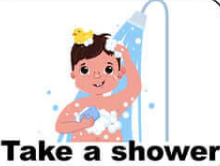 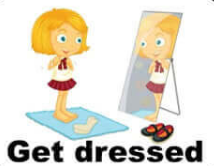 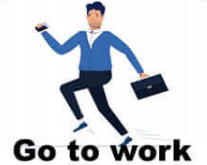 2. Use the word bank to help you fill in the missing answers for the sentences below.
Afterwards, yet, eventually, tomorrow, occasionally, always, often, already, yet, earlier
a)Peter played basketball for two hours. He was very tired___________.
b) I haven’t had any lunch __________so I’m hungry.
c) They searched for ages and ____________found the missing keys.
d) I have seen that movie _______________, let’s choose a different one .
e) David is ____________ punctual for work because he leaves early for work.
f) I don’t have any spare time today but we could met ____________.
Write your own sentences using the adverbs of time below.
Tonight, Constantly, sometimes, For a while, since , monthly
Plenary
Look at the sentence below
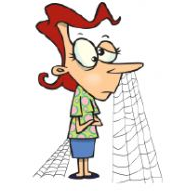 What adverb of time  can you use?
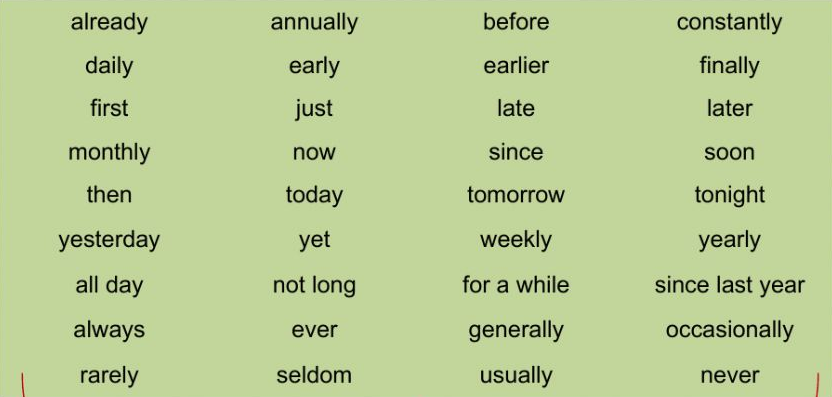 My mum waited ------------.
Think of different ways  you can write that sentence using adverbs of time?
Can you extend your sentence?
What have you learnt today?
What is an adverb of time?
Use the success criteria table below to write what you have learnt today.
What do you need to improve?
Thank you for learning adverbs of time with me today. You did such a great job.
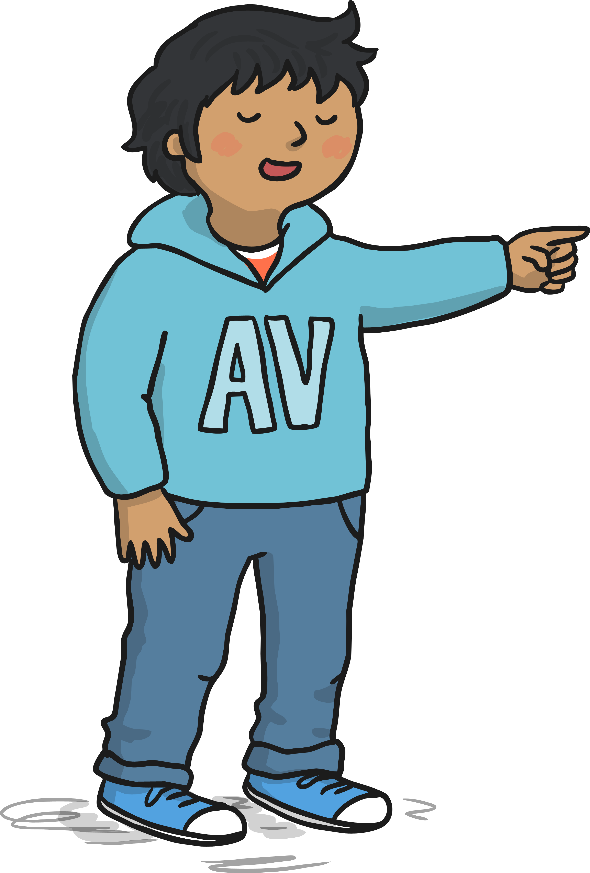 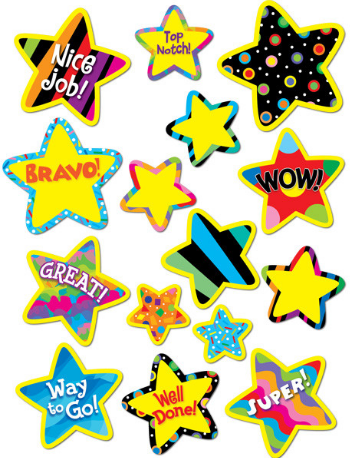 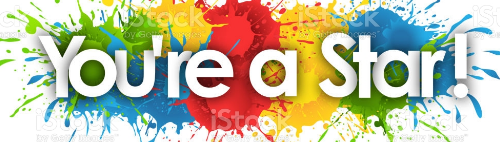